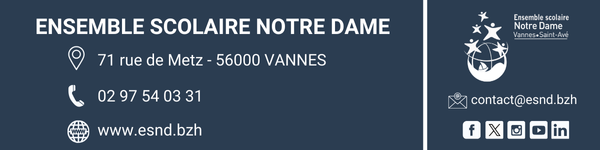 Présentation du Collège Notre Dame Saint-Avé
Présentation générale
Lycée Notre Dame 
Le Ménimur - VANNES
 
 1400 élèves

 Général, Technologique et Professionnel
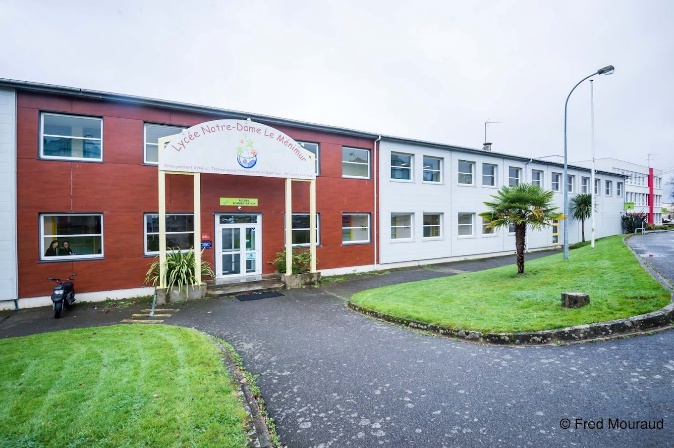 2300 élèves
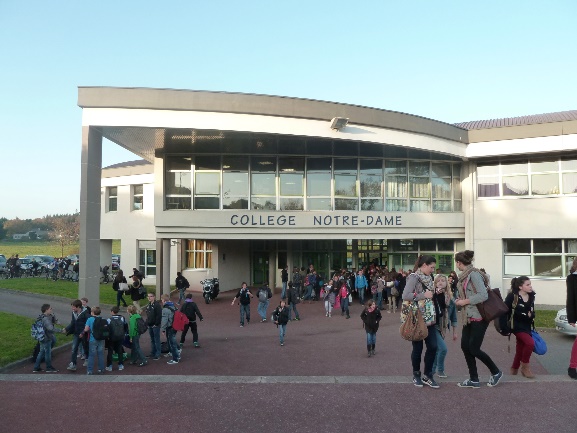 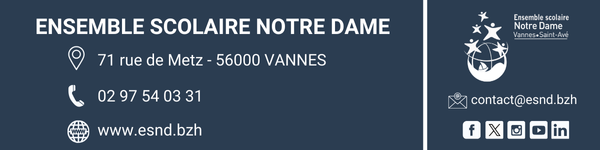 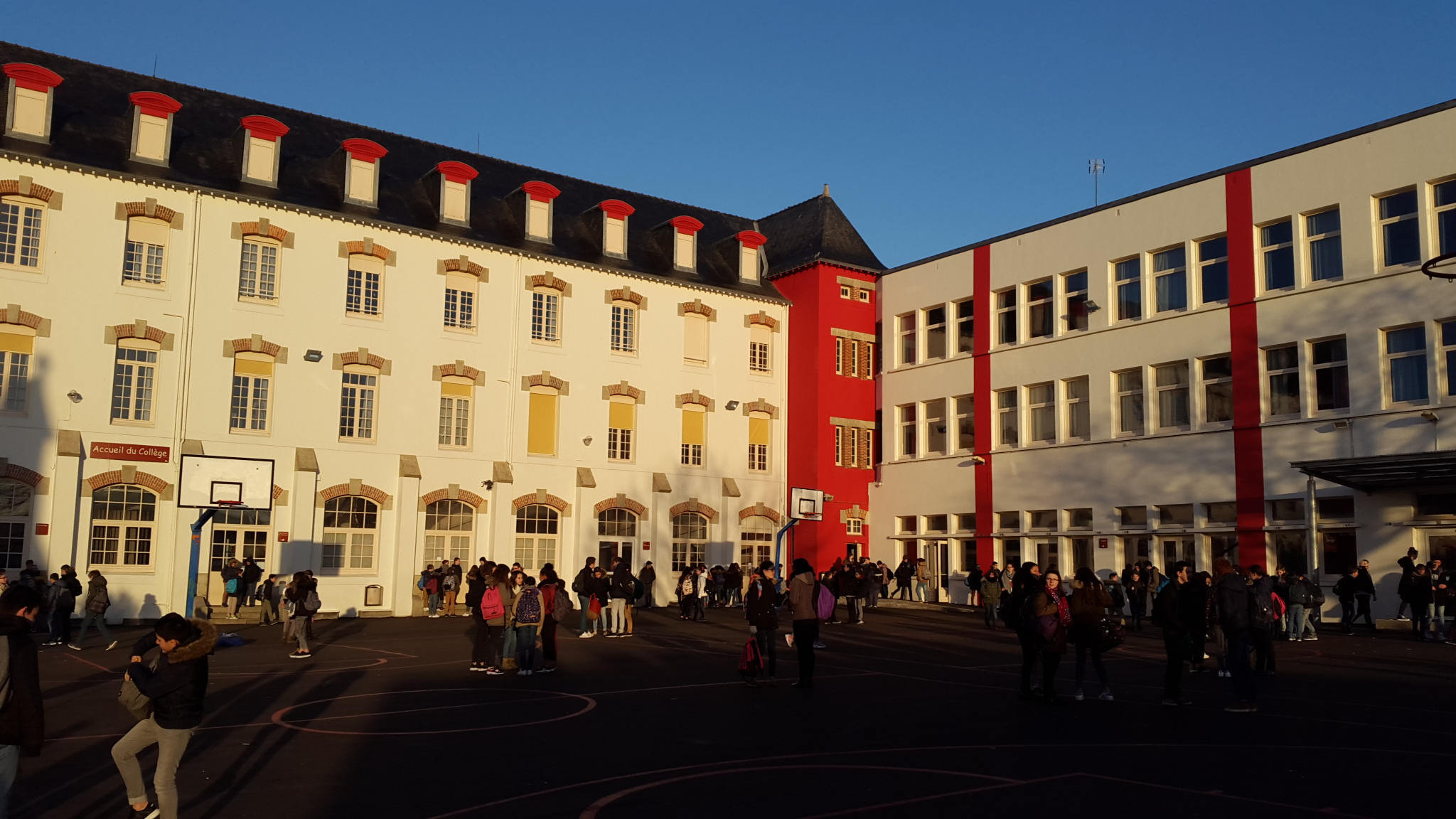 Collège Notre Dame SAINT AVE
 
 465 élèves

 4 classes par niveau
Collège Notre Dame 
Le Ménimur - VANNES
 
 450 élèves

 4 classes par niveau 
+ deux  ULIS
2
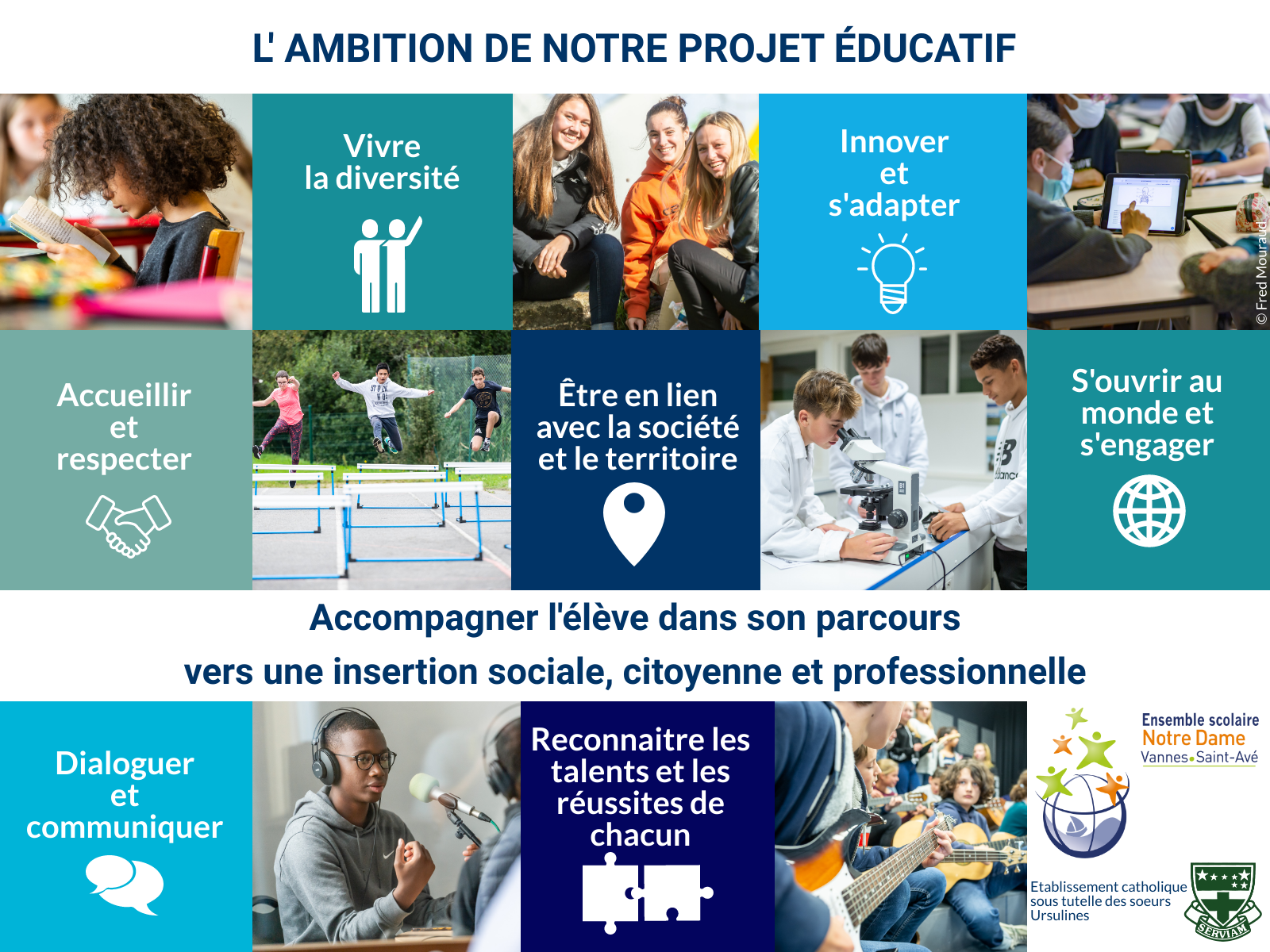 Un parcours personnalisé
Le collège a pour objectif d’accueillir chaque jeune avec ses spécificités, ses réussites, ses difficultés…
Notre ambition :

 Epanouissement scolaire
 Mise en valeur de tous les talents
 Orientation réussie
 Prise en compte de toutes les intelligences
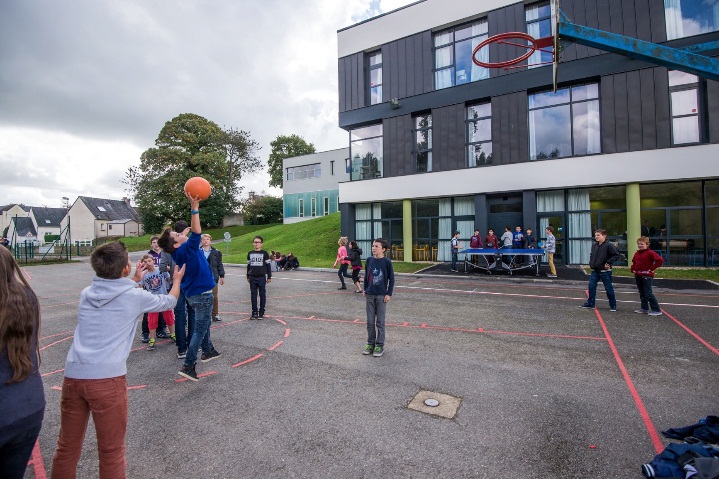 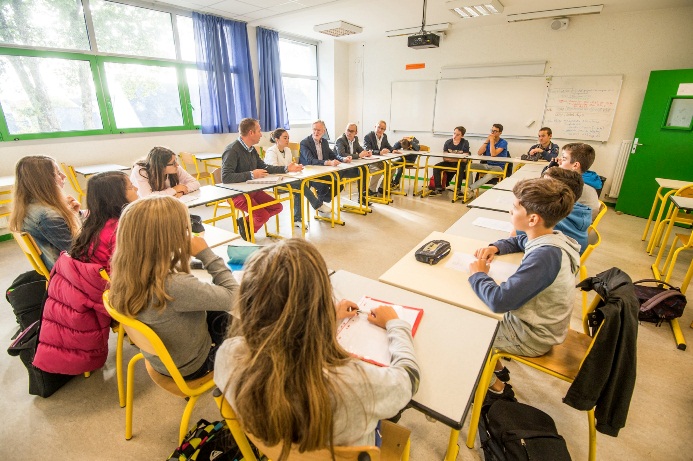 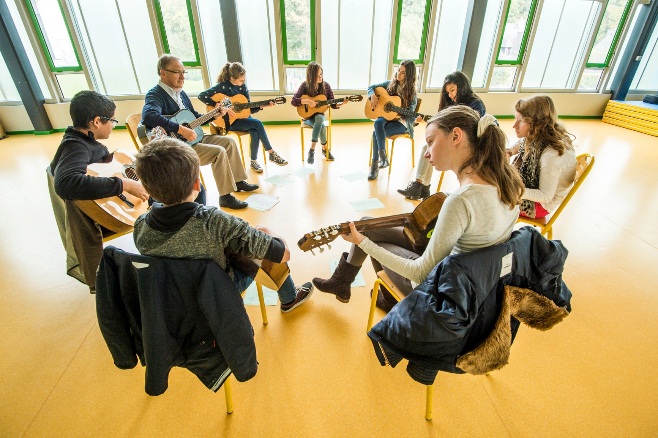 Un accompagnement au quotidien…
Une équipe éducative disponible et réactive…

Le professeur principal présent régulièrement dans sa classe.
Les relations fréquentes avec les familles.
Un ensemble de règles de vie à respecter avec des droits et des devoirs.
Le suivi des présences/absences des élèves : nos élèves passent la journée au collège.
Travail en équipe et réactivité au service de nos élèves.
Attention personnalisée à chaque élève.
Des AESH (Accompagnement des Elèves en Situation de Handicap).
Bienveillance et exigence
Une possibilité d’écoute…

Les élèves du collège sont des jeunes en devenir avec des questionnements, 
des doutes. Aussi, toute la communauté éducative est à l’écoute de vos enfants.
Une psychologue scolaire assure quelques permanences dans l’année au collège.
Equipe de direction du collège
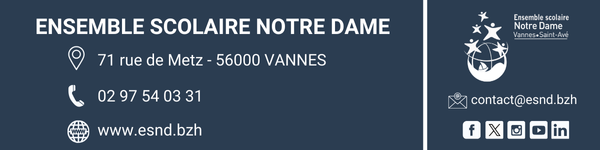 Le chef d’établissement: Manuel KRZYZOSIAK
Le chef d’établissement adjoint: Régis GARGASSON
Les responsables de niveau :
6° : Mme Marianne LE BROCH
5° : Mme Alexandra ARZ
4° : Mme Sophie POUPART
3° : M.  Philippe DANIEL
Organisation de la vie scolaire
Responsable du B.V.S. : Mme Jennifer LE GAL

Personnel de vie scolaire :
 
Mme Josy BUSCHLE
M. Yohann TUDAL
M. Claude DUMOND

Les 4 AESH missionnées sur le collège pour cette rentrée
Ses missions:
 
Gérer le quotidien des élèves
Contrôler les absences
Assurer un bon encadrement éducatif
Le secrétariat
Horaires d’ouverture:

Du lundi au vendredi :

8h15 – 12h30  et  13h15 – 16h30

Mercredi :

8h15 – 12h
Secrétaire du collège:

Mme Elodie CAULIEZ
Horaires des cours 
du  lundi au vendredi
8h30 -12h30   et  13h30 -16h30
mercredi  
8h30-12h00
Le cadre de vie
Des lieux pour travailler, 
se détendre, se cultiver, se restaurer, se dépenser…
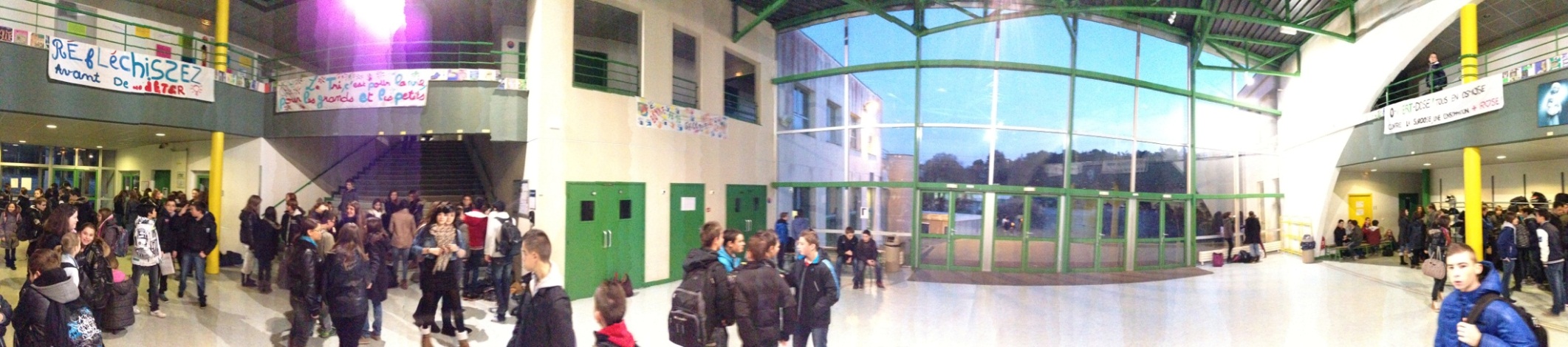 La salle polyvalente
Le CDI
La salle d’étude
Le forum
La cour
Le self et la cafétéria
Le foyer
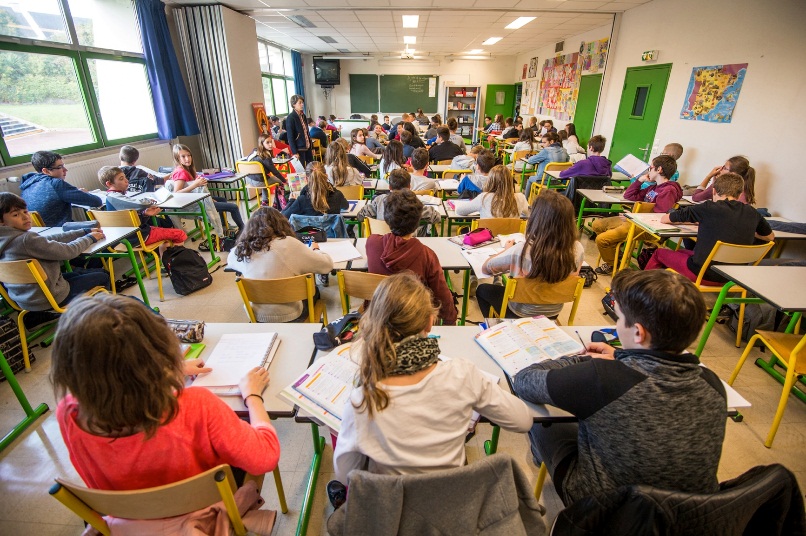 Des espaces spécialisés
Les salles informatiques
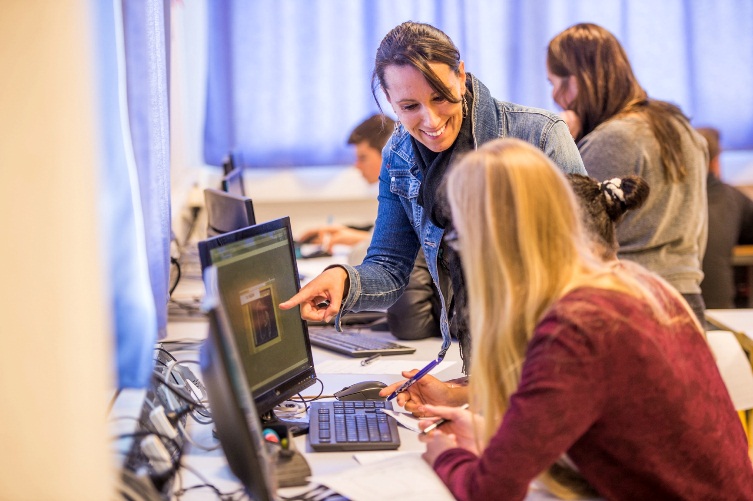 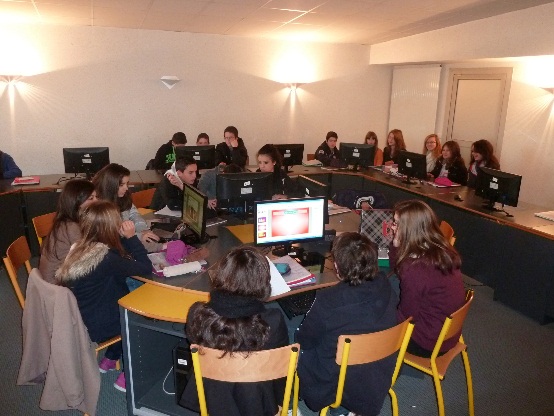 Le pôle technologique
De nouvelles salles  
au service des apprentissages de nos élèves…
Les laboratoires
Salles avec matériel innovant: 
► Toutes les salles équipées de vidéo projecteurs
► Equipement pour la baladodiffusion
►Tablettes
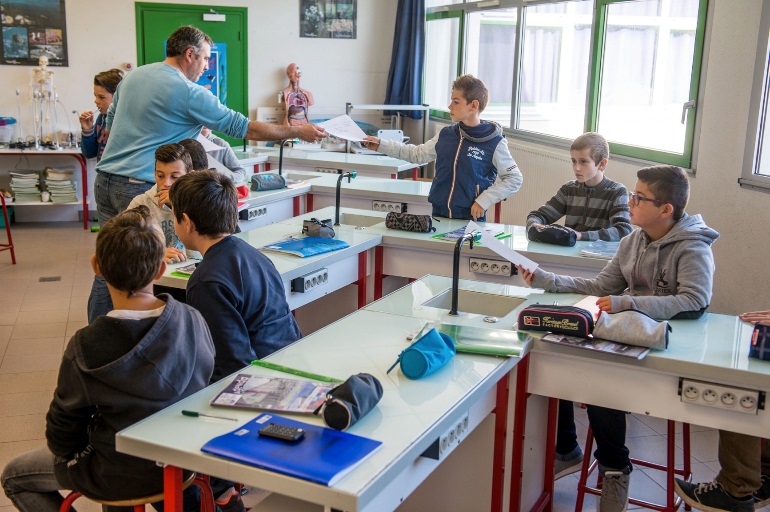 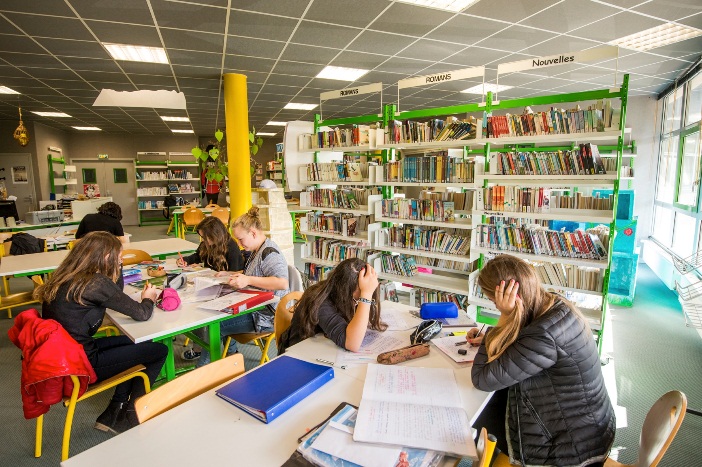 Le Centre de Documentation et d’Information
Le collège
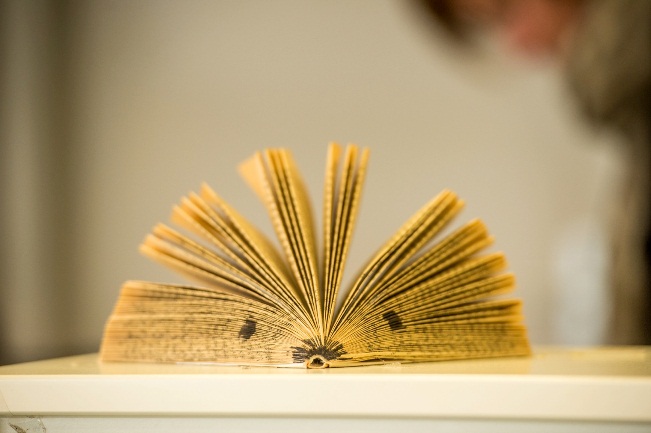 Le collège se décompose en deux cycles :

Cycle 3 : Classes de CM1 - CM2 – 6ème 
	 conseil écoles-Collège

Cycle 4 : Classes de 5ème – 4ème – 3ème 

5ème  : Début de l’apprentissage d’une 2nde langue vivante (2,5h / semaine) : 
			Espagnol, Allemand ou Italien

Initiation au latin dès la classe de 5è
			
La 3ème  : Diplôme National du Brevet
et année de préparation à l’orientation
Les horaires de la classe de 6ème
Horaires :    26 heures de cours par semaine
Français : 4,5 h
Mathématiques : 4,5 h
Anglais : 4 h
Histoire-géographie - enseignement moral et civique : 3 h
Éducation Physique et Sportive (E.P.S.) : 4 h
Arts plastiques : 1 h
Éducation musicale : 1 h
Enseignement scientifique : 2,5 h (techno/sc. Physiques)
Sciences de la Vie et de la Terre (S.V.T.) : 1,5 h
Breton : 3 h

AP - Vie de Classe - Temps pastoral
L’Accompagnement Personnalisé
Il est assuré par le professeur principal
et par chaque enseignant dans sa  discipline
Un apprentissage méthodologique

L’ A.P. (Accompagnement Personnalisé) a pour objectif d’apporter l’autonomie nécessaire pour une bonne scolarité.

Les thématiques de travail :
	
la concentration              		les consignes
l’organisation                  		la mémorisation	   	   	   la recherche documentaire            la préparation aux contrôles

		
Dans le courant de l’année:
Soutien  scolaire, « devoirs faits »….
Exemple d’emploi du temps  - 6ème
Ce qui se vit dans notre collège
Projets par niveau :


 Le P.A.E. (Projet d’Actions Educatives) en 6ème :  

	P.A.E. « Neige/Ski »
	
 Sorties pédagogiques à la journée en 5ème  et 4ème en lien avec les programmes.
 
Formation aux premiers secours (PSC1) et formation EDUCFI en 4ème 

Echanges et séjours à l’étranger en 4ème et en 3ème  :  




	Angleterre, Espagne, Italie, Allemagne.

	Ouverture sur le monde qui nous entoure

 Stages d’observation en entreprise en 3ème et 4ème 
	 Soutenances de stage
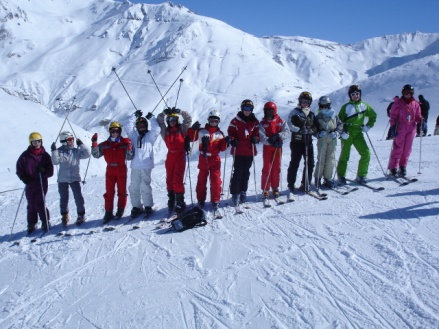 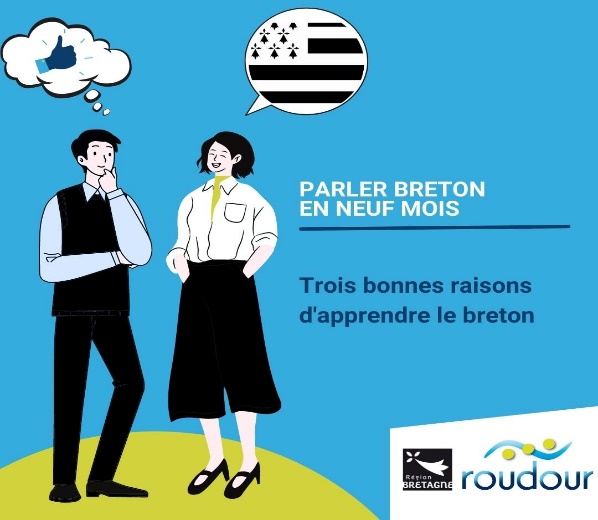 Ce qui se vit dans notre collège
La Filière Bilingue Breton


Ouverture de la filière pour au minimum 6 élèves en 6ème.


« L’apprentissage d’une langue ne nuit pas à l’apprentissage d’une autre langue, c’est tout le contraire » Gilbert Dalgalian, linguiste

 Elle permet aux élèves ayant intégré cette filière en primaire de la poursuivre au collège et pourquoi au lycée Notre Dame.

Les élèves auront 3 heures de « breton » par semaine et les cours d’histoire géographie en breton (en fonction des professeurs bilingues disponibles).

Cette filière permet par l’apprentissage de la langue bretonne de transmettre notre identité régionale tout en cherchant l’ouverture aux cultures et langues étrangères. C’est aussi une chance supplémentaire de bénéficier plus tard d’opportunités professionnelles.
Et aussi …
Une étude surveillée

Lundi – mardi – jeudi 
     de 17h à 18h
25 euros/mois (à confirmer)
Des options
Futsal de la 6ème à la 3ème 
Arts et Culture (théâtre)
Sciences-technologie
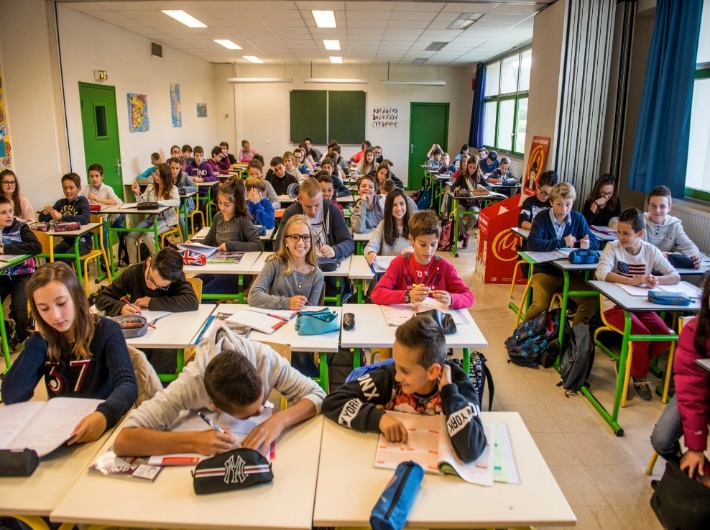 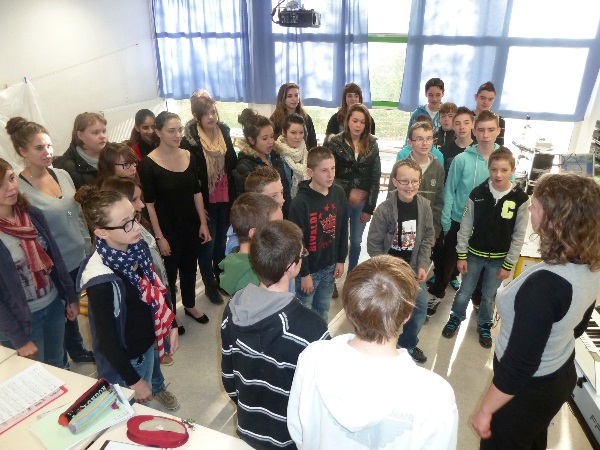 IEP
1H30/semaine
Pour tous, l’association sportive
« Un club dans le collège »
Possibilité de découvrir différents sports et de représenter le collège lors de différentes rencontres sportives UGSEL.
 Mise en valeurs de nos jeunes
Pour tous, Les « clubs du midi »
mardi – jeudi – vendredi
de 12h45 à 13h30
La pastorale : 
Une ouverture sur soi et sur l’autre…
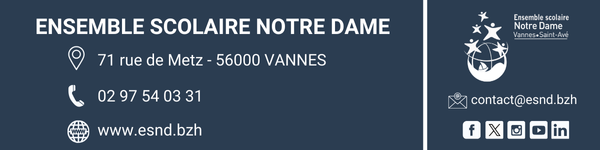 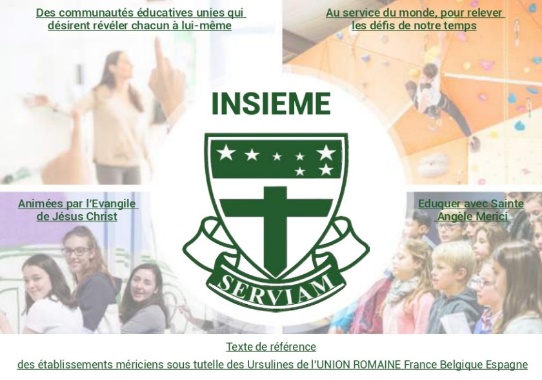 L’élève, un adulte en devenir
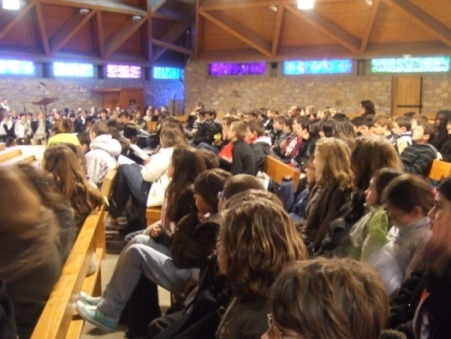 L’Ensemble Scolaire Notre Dame appartient au réseau des Sœurs Ursulines fondé par Sainte Angèle Mérici (le réseau méricien). De fait, notre ensemble scolaire est sous tutelle congréganiste et diocésaine
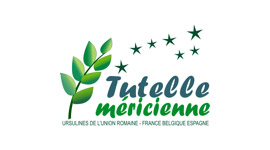 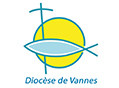 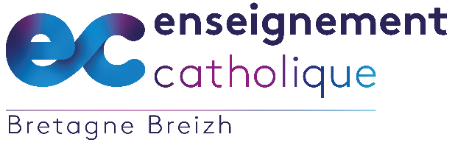 Temps d’échange autour des valeurs chrétiennes, mériciennes de vie, de respect et de partage
Des célébrations communes, des temps de pastorale en lien avec le calendrier liturgique, des temps de réflexion sur le monde et sur soi- même en lien avec nos valeurs
chrétiennes et mériciennes
        Et pour tous un moment de fête
La « La Sainte Angèle » le 27 janvier
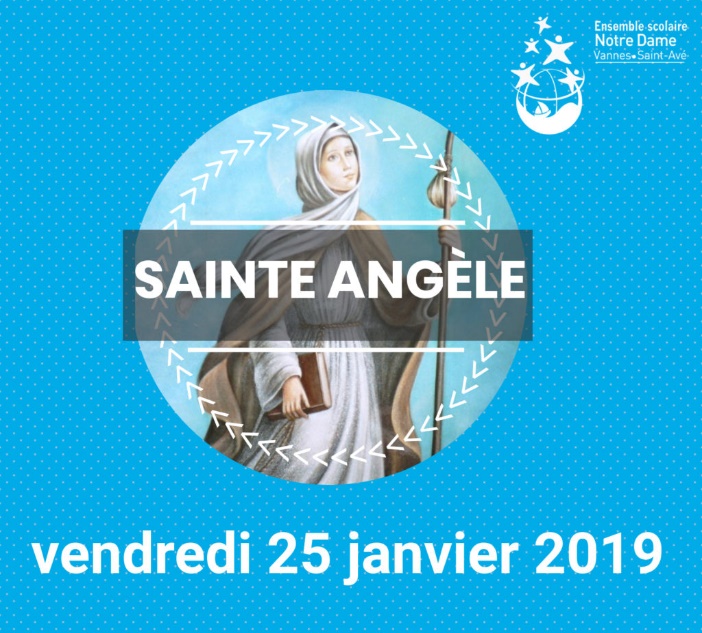 Les changements importants 
du CM2 à la 6ème
Changement de professeur à chaque cours ( 10 enseignants).
Un travail régulier au C.D.I. et en salle informatique
De nouvelles disciplines évaluées : L’E.P.S., les arts plastiques, l’éducation musicale.
La planification du travail personnel importante : 
	 une bonne organisation est nécessaire (autonomie)
LES ELEVES sont accompagnés à l’année par leur professeur principal :

le professeur référent pour les parents, les élèves,
les enseignants de la classe.
Le  passage du CM2 à la 6ème
Une adaptation facilitée grâce :
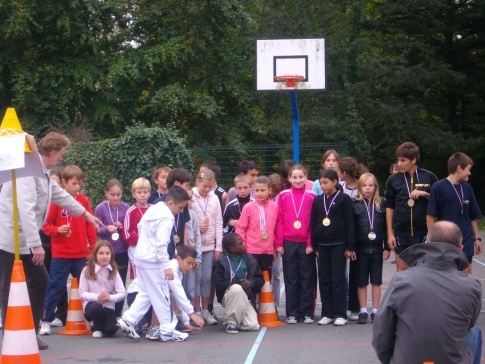 ► à des actions menées avec les écoles du réseau durant toute l’année de CM2 : 

  Cross 		 Manifestations sportives 	
  Accueil des CM2  	 Prix lecture
► à un lien important entre nos équipes éducatives:

     Des réunions de réseau  et de directions
Des rencontres avec les enseignants de CM2 
Un projet éducatif  partagé
► à une rentrée personnalisée:

 Accueil le matin uniquement pour les élèves de 6ème 
  Toute la journée avec le professeur principal de la classe
		 Journée d’intégration mi-septembre
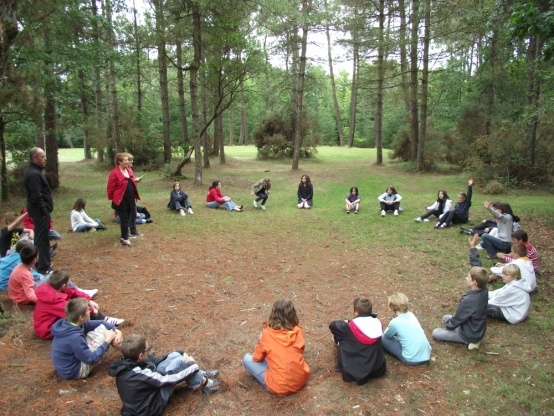 Ecole Directe
Logiciel de relation école/famille
Un identifiant pour les parents



Un identifiant pour les élèves
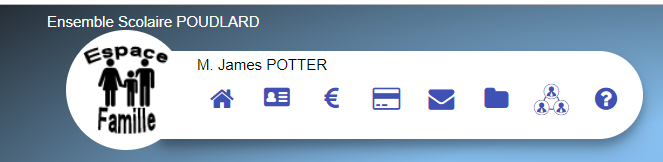 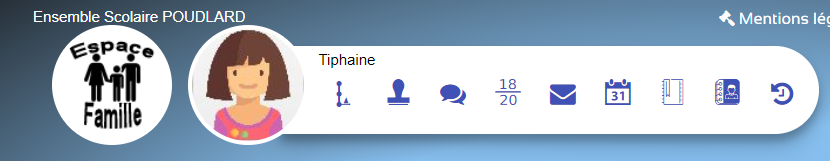